Thứ.....ngày....tháng......
Bài
31
Ánh sáng của yêu thương
Tiết 1 + 2
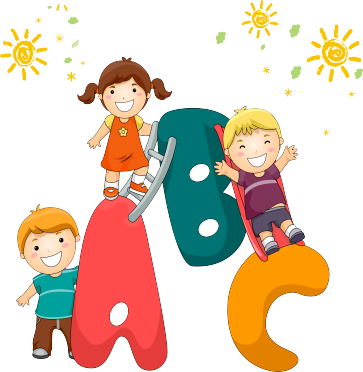 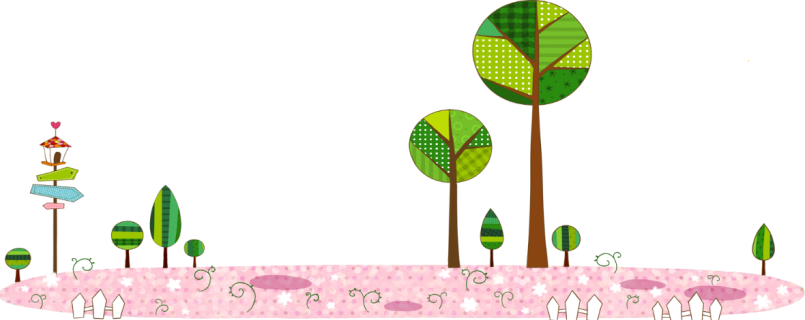 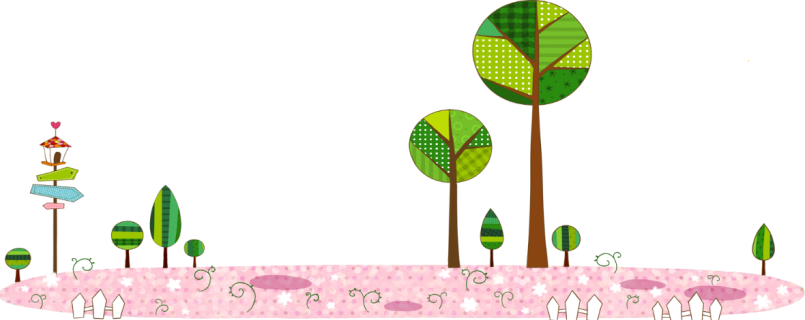 Nếu người thân bị mệt, em có thể làm gì để giúp đỡ, động viên
Lấy nước cho mẹ
Đọc truyện cho bà
Lấy thuốc cho bố
………
[Speaker Notes: Bài giảng thiết kế bởi: Hương Thảo - tranthao121006@gmail.com]
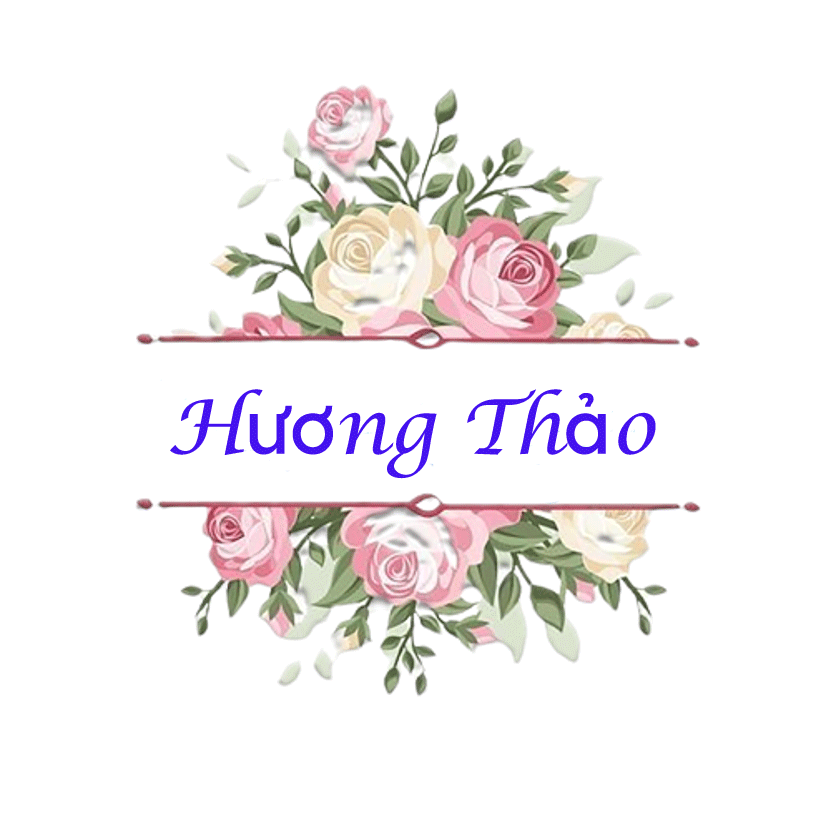 Ánh sáng của yêu thương
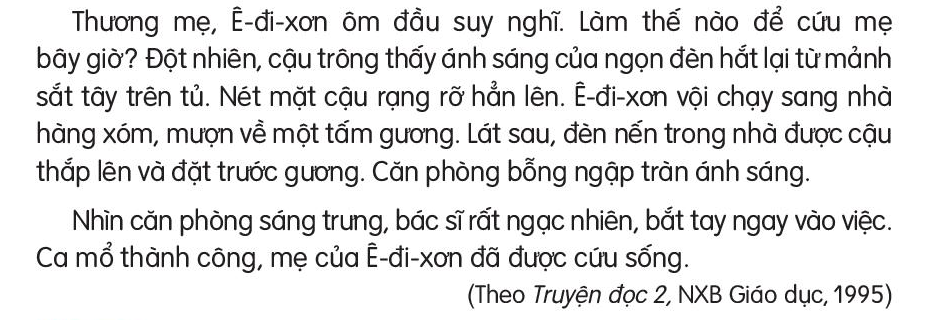 Đọc mẫu
[Speaker Notes: Bài giảng thiết kế bởi: Hương Thảo - tranthao121006@gmail.com]
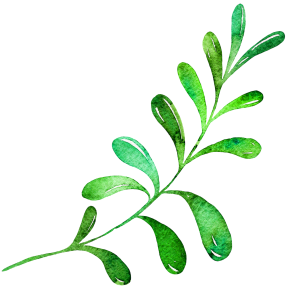 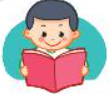 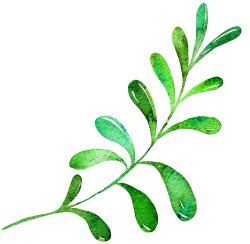 Ê-đi-sơn
Nhà bác học người Mỹ phát minh ra đèn điện, máy chiếu phim, máy hát….
Sắt tây
Sắt dát mỏng có tráng một lớp chống gỉ, sáng bóng.
Ái ngại
Thương cảm, có phần lo lắng và không đành long trước tình cảnh người khác
GIẢI NGHĨA TỪ
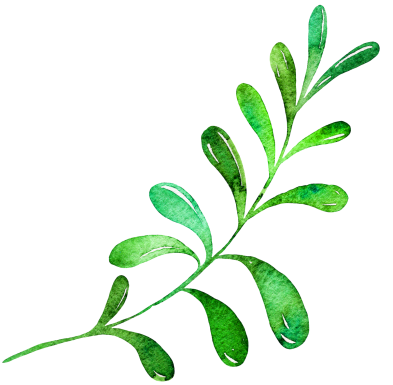 [Speaker Notes: Bài giảng thiết kế bởi: Hương Thảo - tranthao121006@gmail.com]
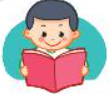 Luyện đọc câu dài
Đột nhiên, cậu trông thấy ánh sáng của ngọn đèn hắt lại từ mảnh sắt tây trên tủ.
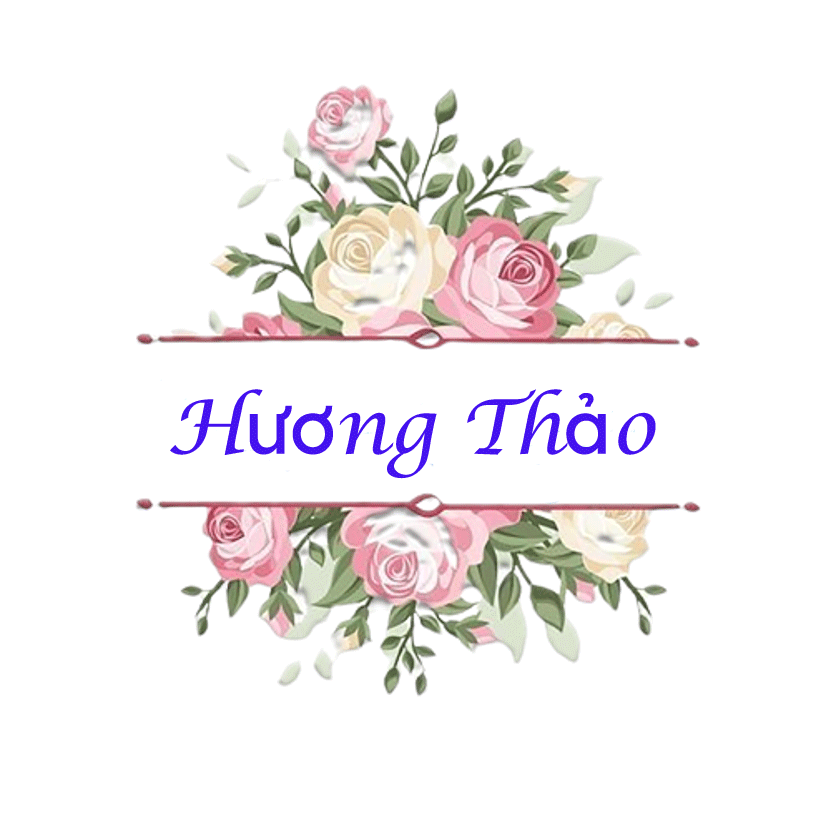 Ánh sáng của yêu thương
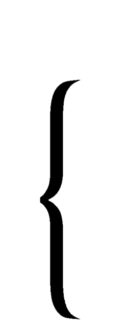 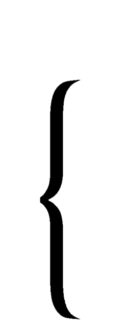 Đọc nối tiếp đoạn
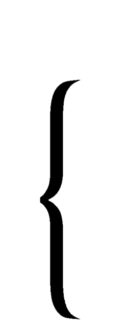 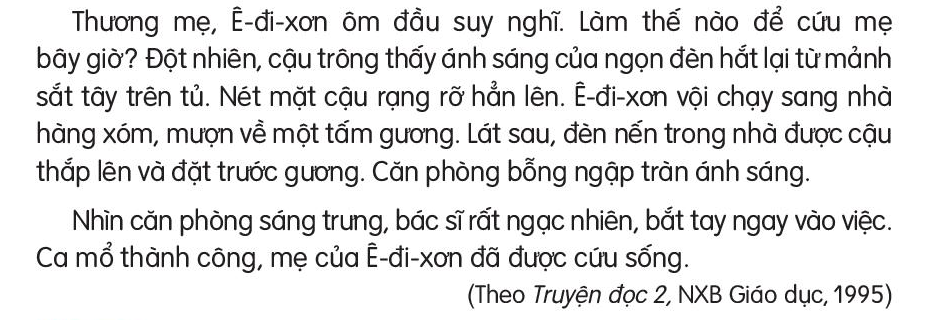 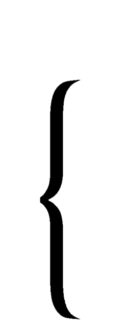 [Speaker Notes: Bài giảng thiết kế bởi: Hương Thảo - tranthao121006@gmail.com]
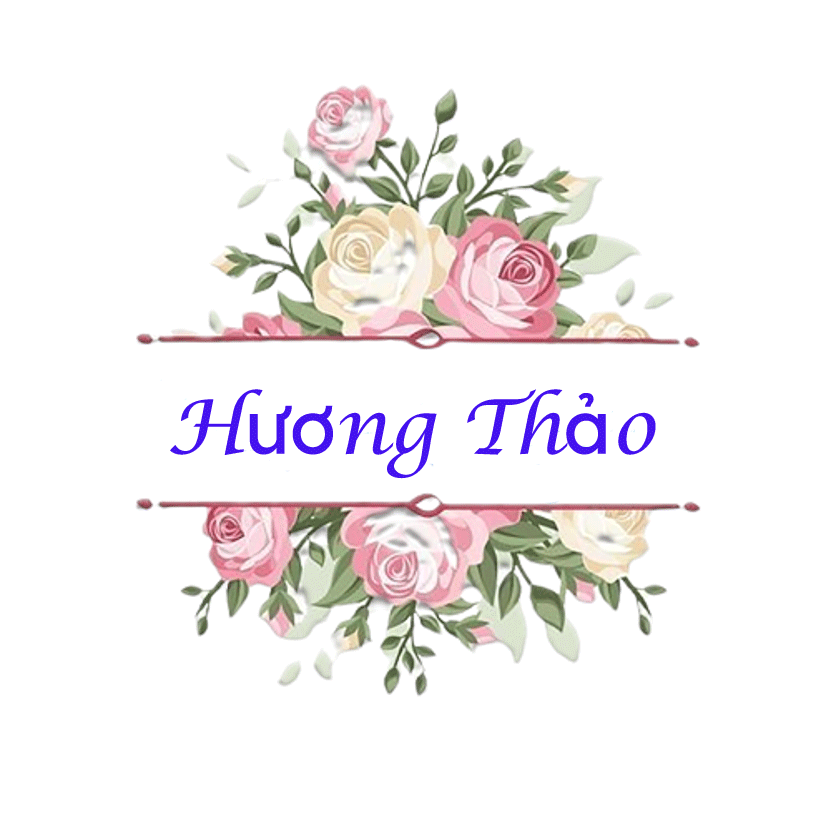 Ánh sáng của yêu thương
Đọc toàn bài
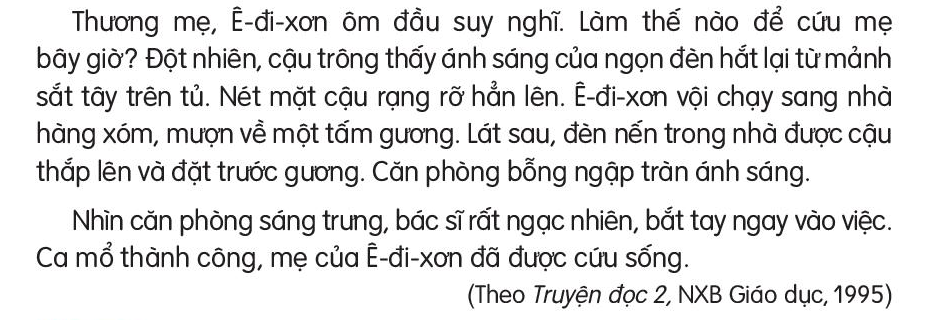 [Speaker Notes: Bài giảng thiết kế bởi: Hương Thảo - tranthao121006@gmail.com]
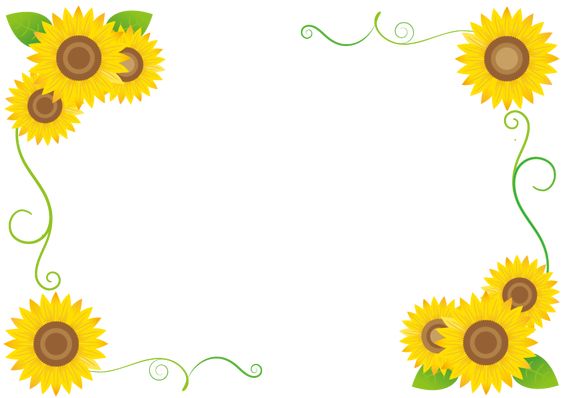 Trả lời câu hỏi
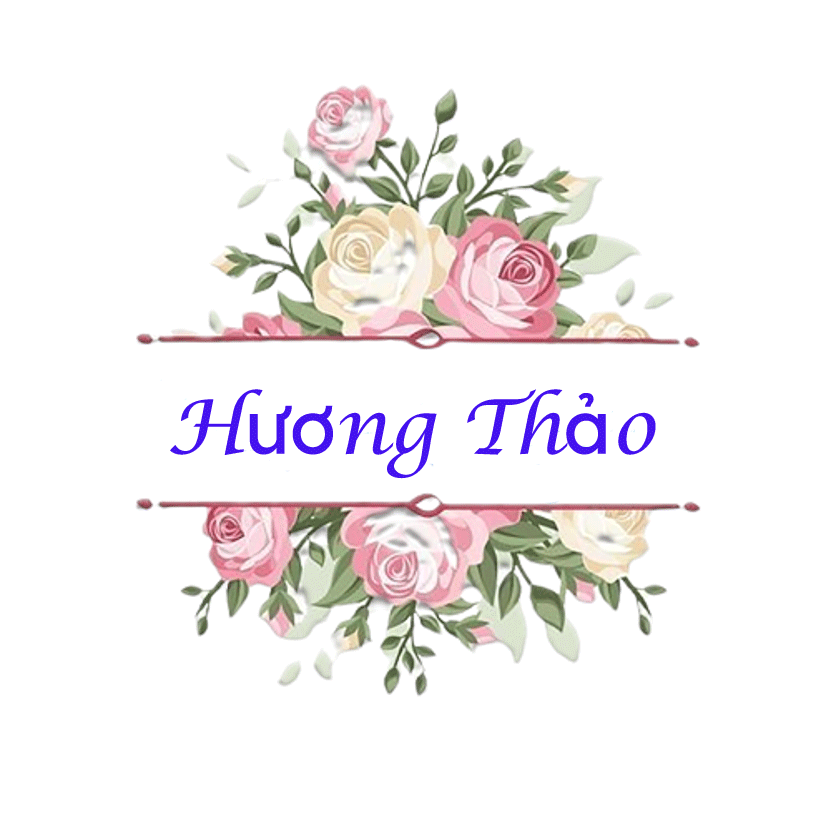 Ánh sáng của yêu thương
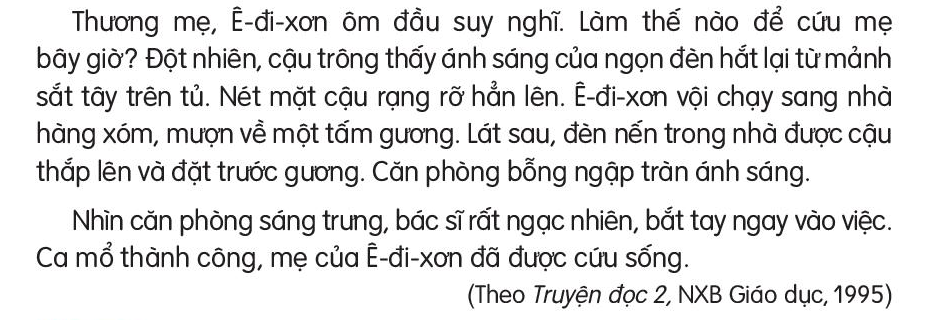 1. Khi thấy mẹ đau bụng dữ dội, Ê-đi-xơn đã làm gì?
[Speaker Notes: Bài giảng thiết kế bởi: Hương Thảo - tranthao121006@gmail.com]
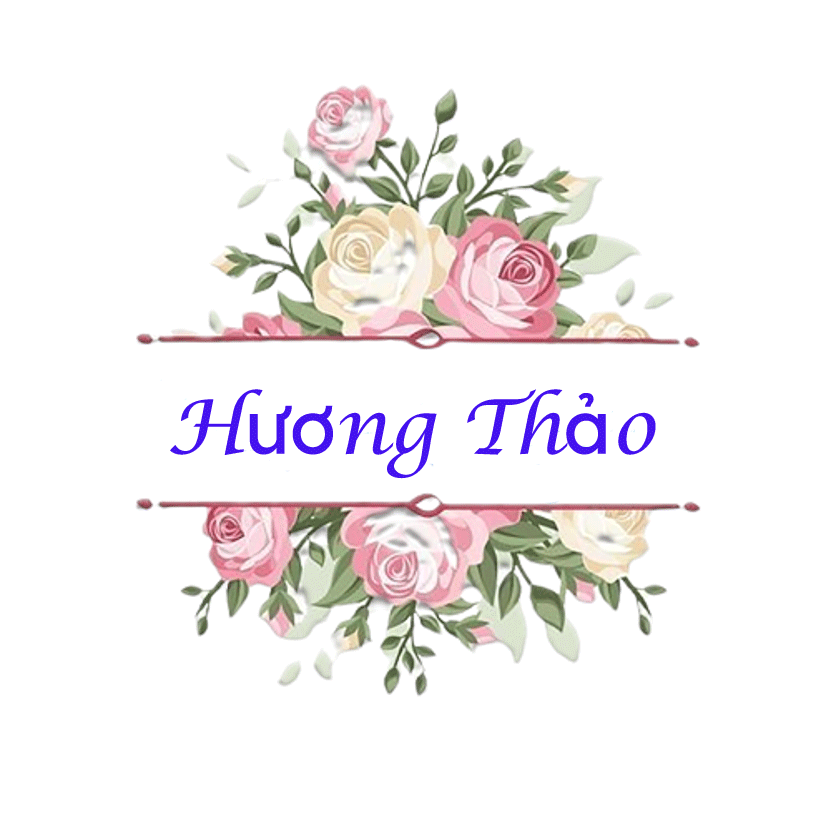 Ánh sáng của yêu thương
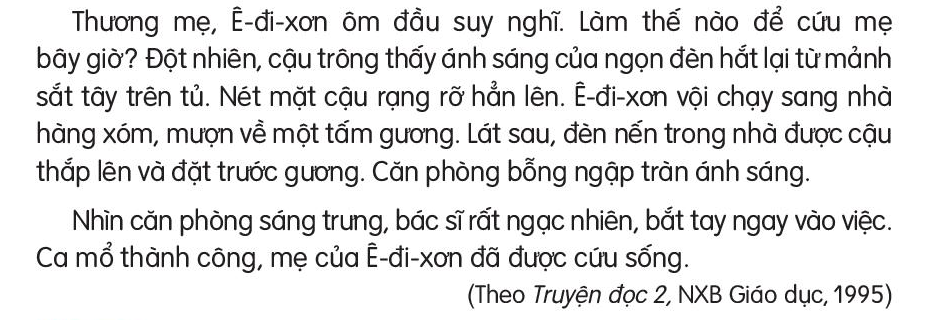 2. Ê-đi-xơn đã làm cách nào để mẹ được phẫu thuật kịp thời?
[Speaker Notes: Bài giảng thiết kế bởi: Hương Thảo - tranthao121006@gmail.com]
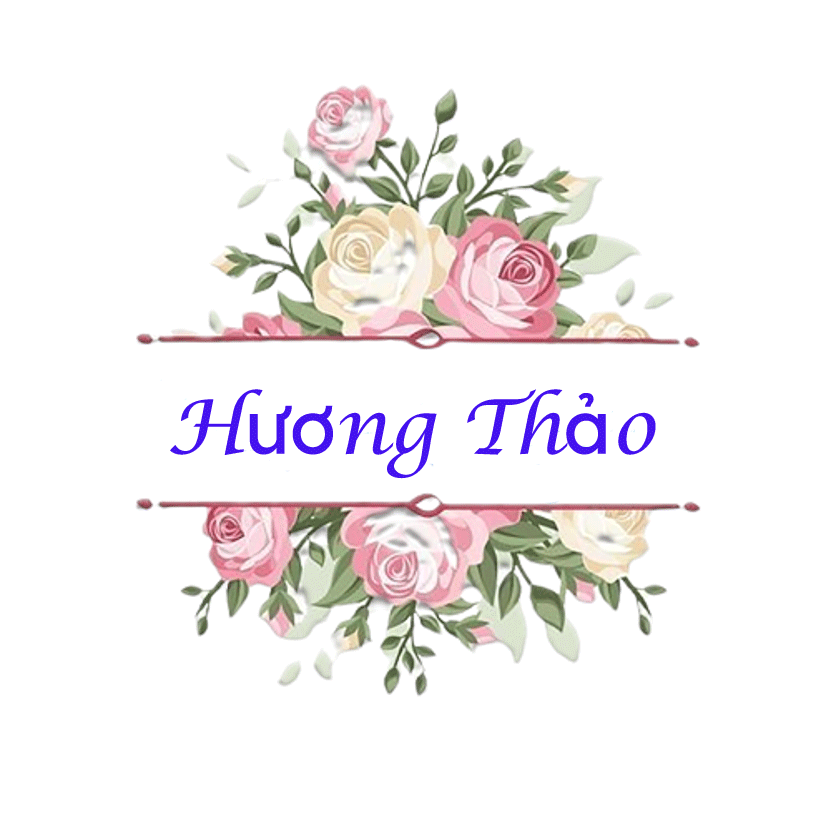 Ánh sáng của yêu thương
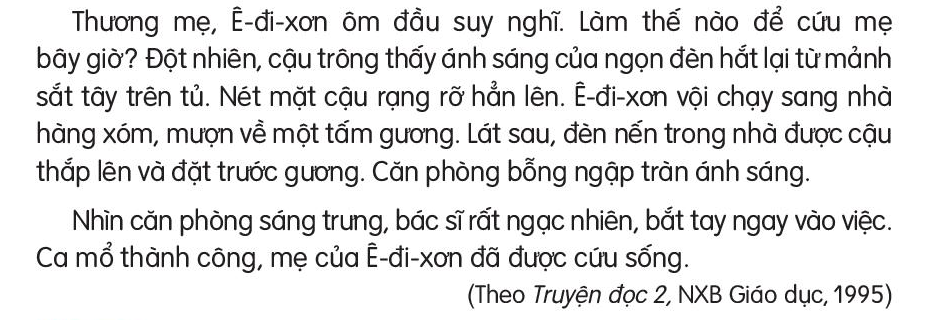 3. Những việc làm của Ê-đi-xơn cho thấy tình cảm của cậu dành cho mẹ như thế nào?
[Speaker Notes: Bài giảng thiết kế bởi: Hương Thảo - tranthao121006@gmail.com]
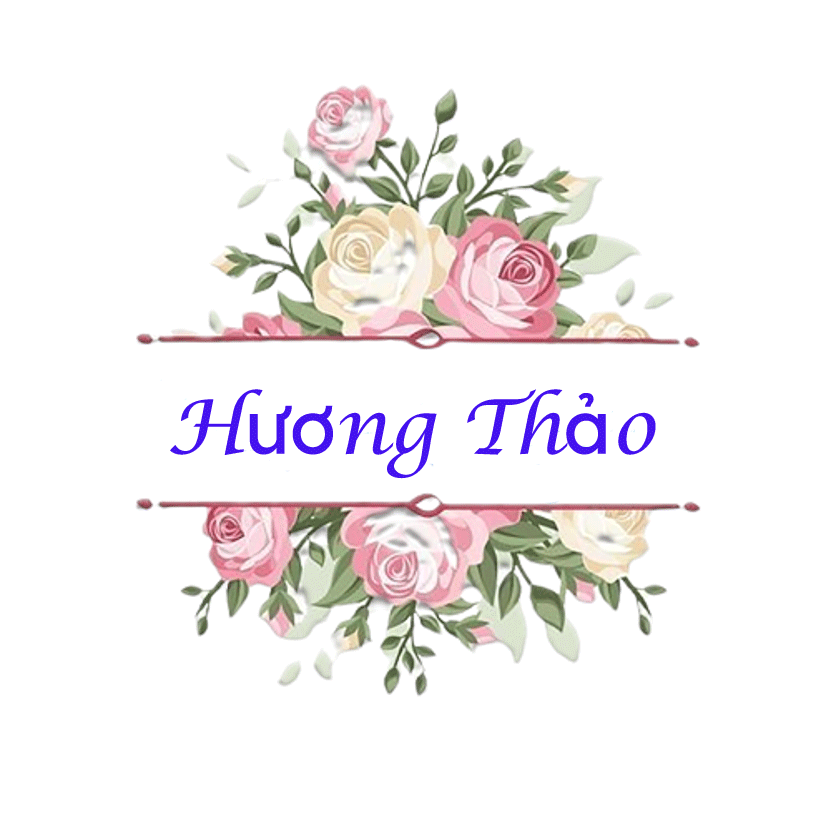 Ánh sáng của yêu thương
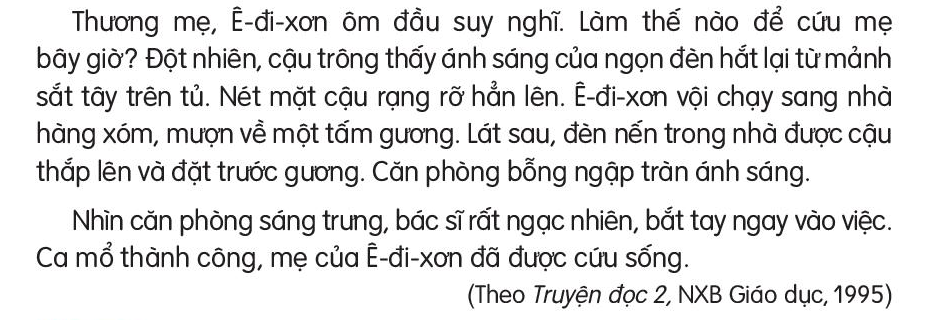 4. Trong câu chuyện trên, em thích nhân vật nào nhất? Vì sao?
[Speaker Notes: Bài giảng thiết kế bởi: Hương Thảo - tranthao121006@gmail.com]
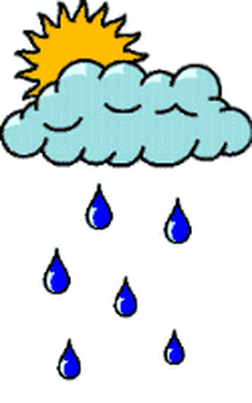 Học thuộc khổ thơ mà em thích
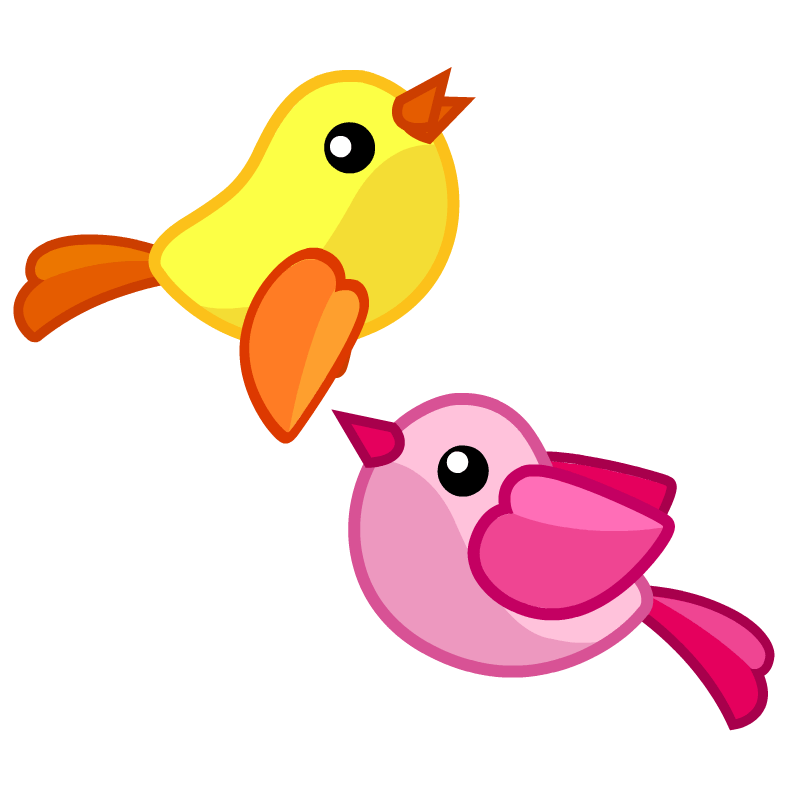 Ông bước lên thềm
Trong lòng sung sướng
Quẳng gậy, cúi xuống
Quên cả đớn đau
Ôm cháu xoa đầu:
- Hoan hô thằng bé!
Bé thế mà khoẻ
Vì nó thương ông.”
Ông
Trong
Quẳng
Quên
Ôm
- Hoan
Bé
Vì
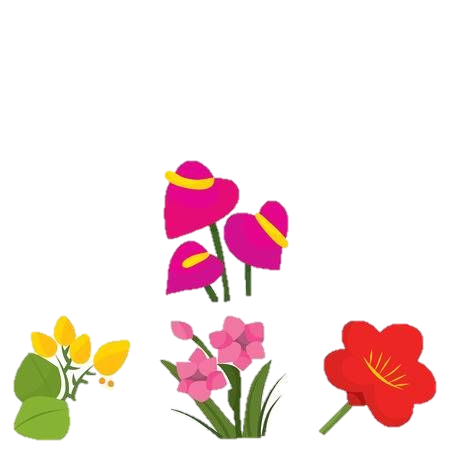 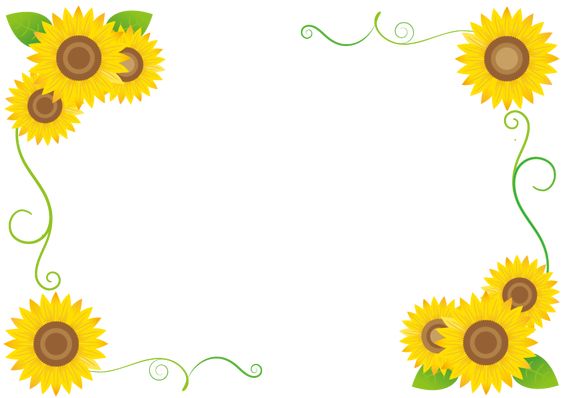 Luyện tập
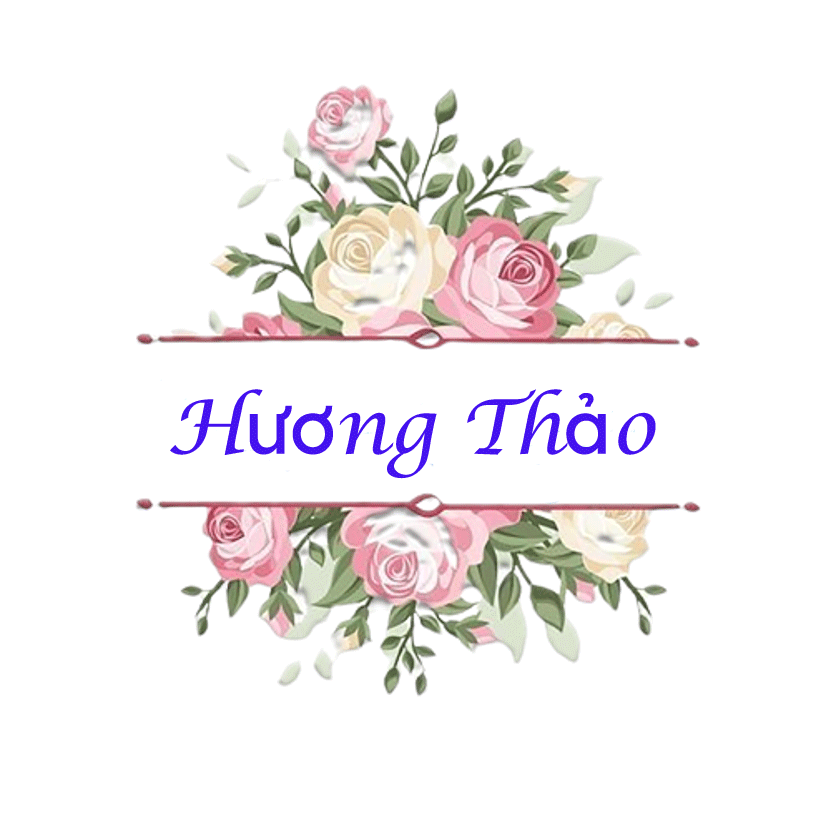 Ánh sáng của yêu thương
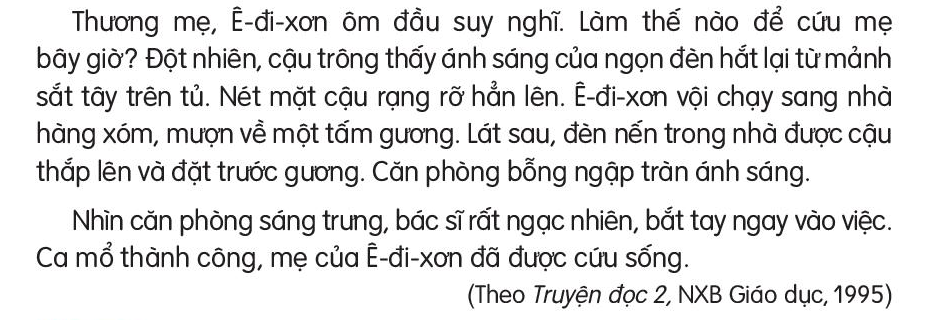 1. Những chi tiết nào cho thấy Ê-đi-xơn rất lo cho sức khỏe của mẹ?
[Speaker Notes: Bài giảng thiết kế bởi: Hương Thảo - tranthao121006@gmail.com]
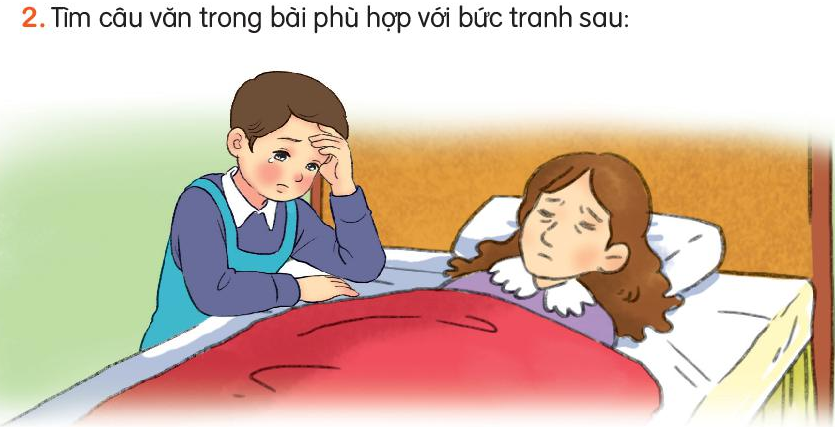 "Thương mẹ, Ê-đi-xơn ôm đầu suy nghĩ: Làm sao để cứu mẹ bây giờ?"
Tiết 3
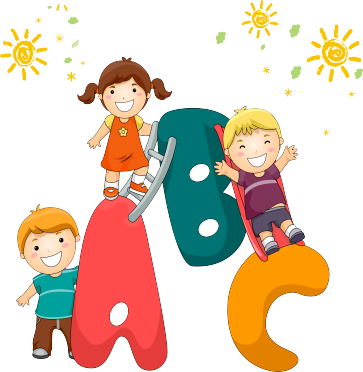 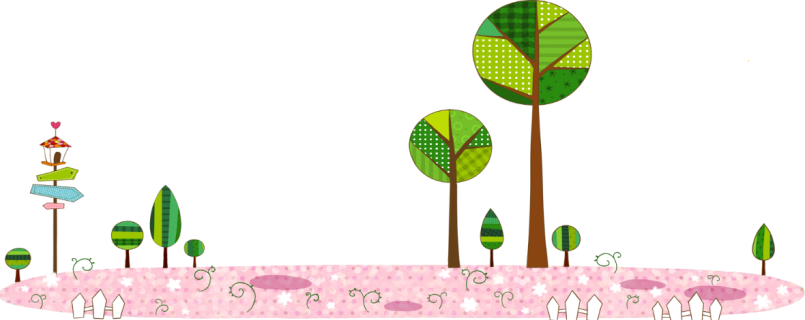 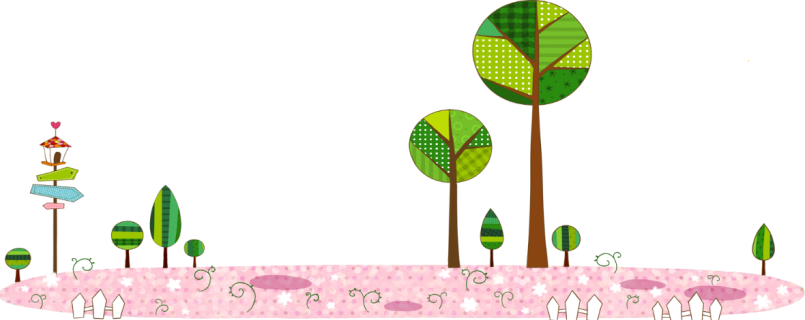 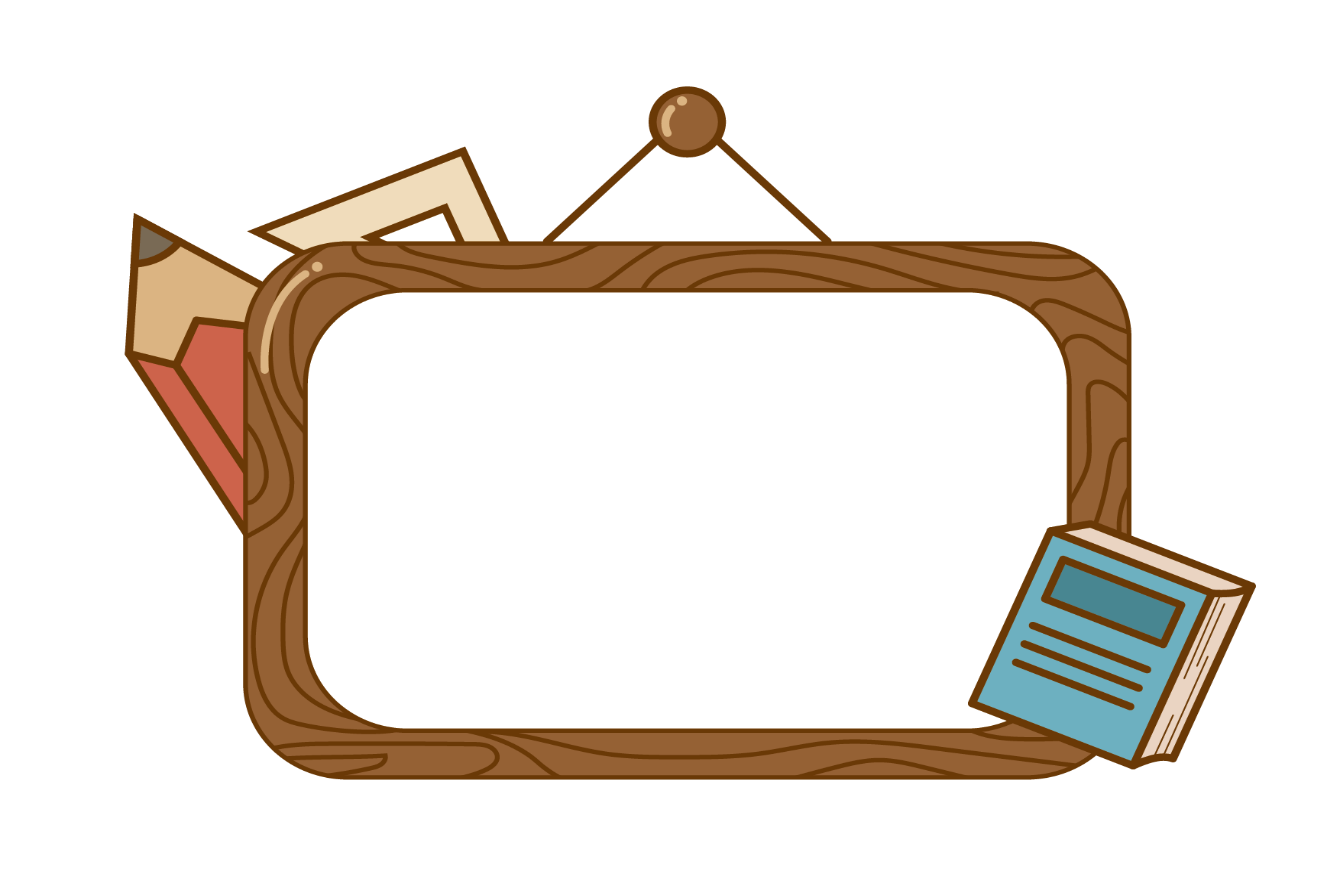 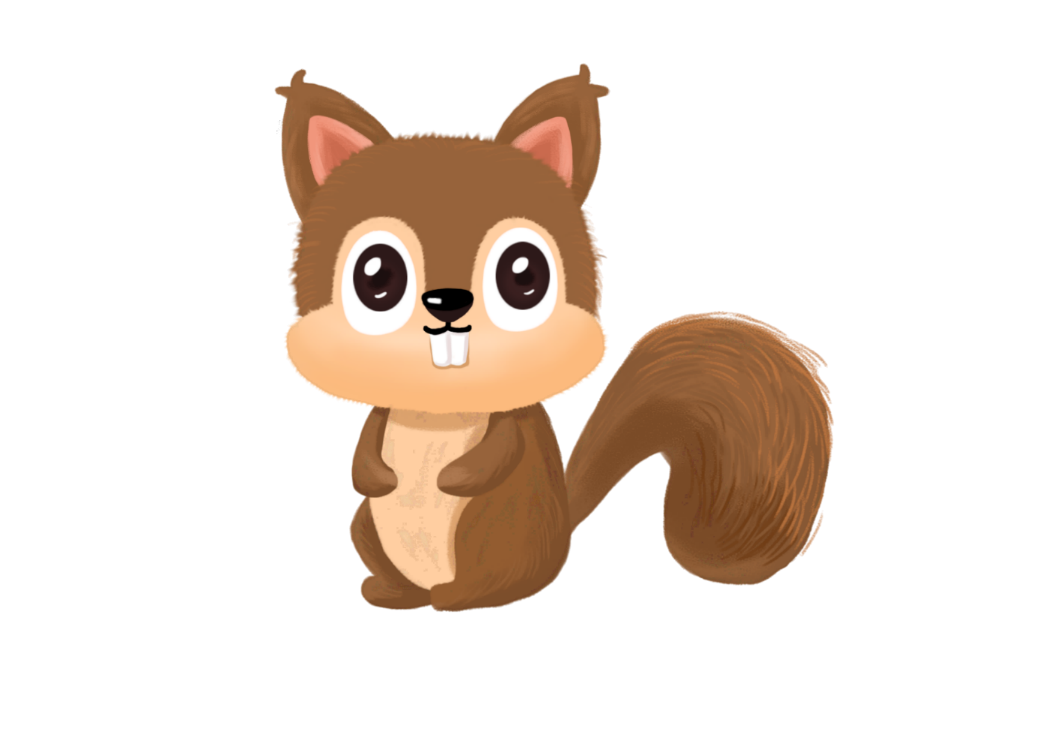 Viết
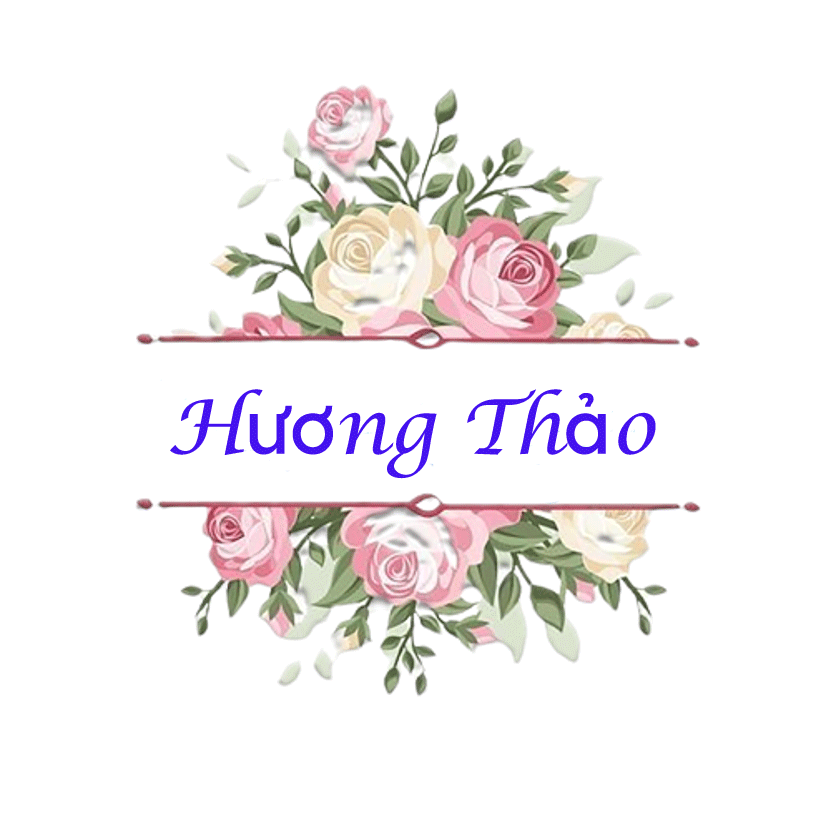 Viết từ ứng dụng
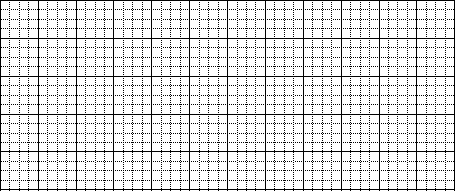 Phượng nở đỏ rực một góc trời
Tiết 4
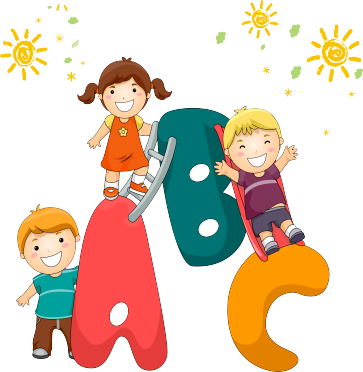 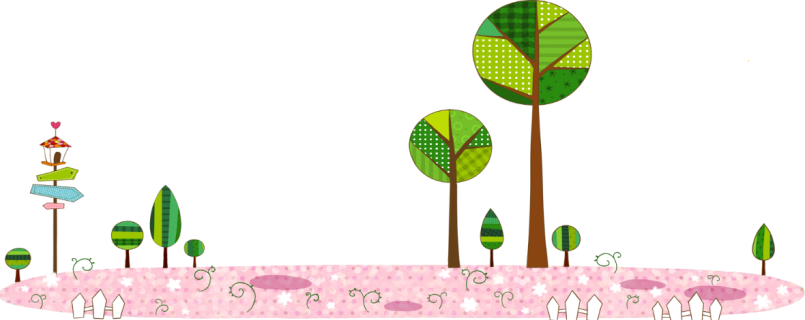 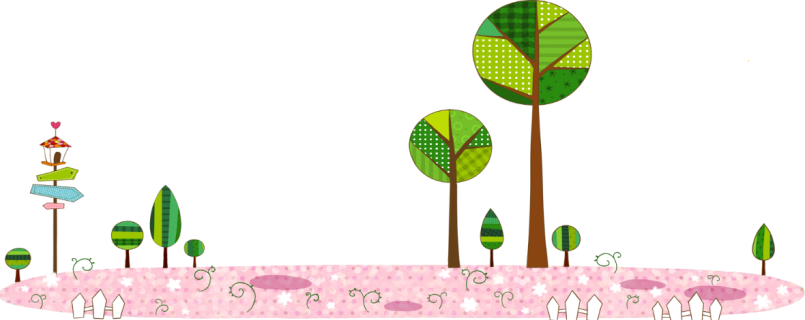 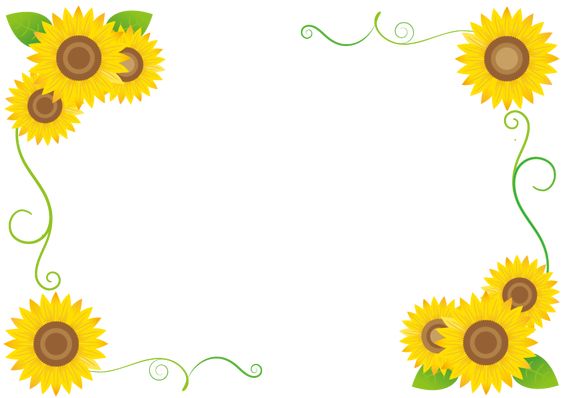 Nói và nghe
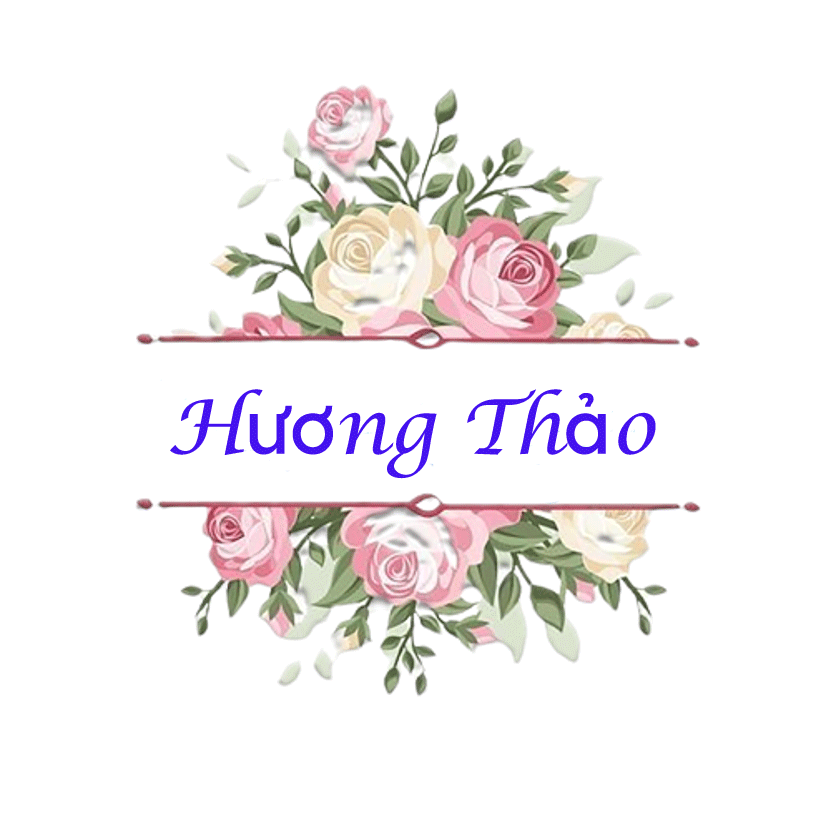 1. Quan sát tranh, nói về sự việc trong từng tranh
Ê-đi-sơn chạy đi tìm bác sỹ
Mẹ ốm, ê-đi-sơn lo lắng ngồi bên mẹ
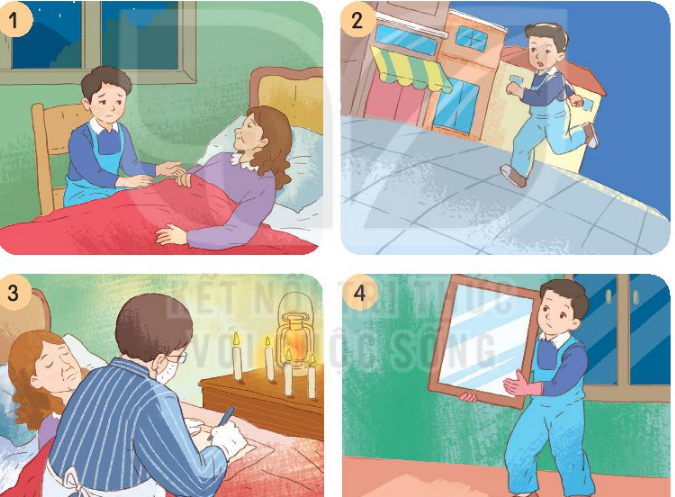 Ê-đi-sơn mang về 1 tấm gương lớn
Bác sỹ phẫu thuật cho mẹ Ê-đi-sơn
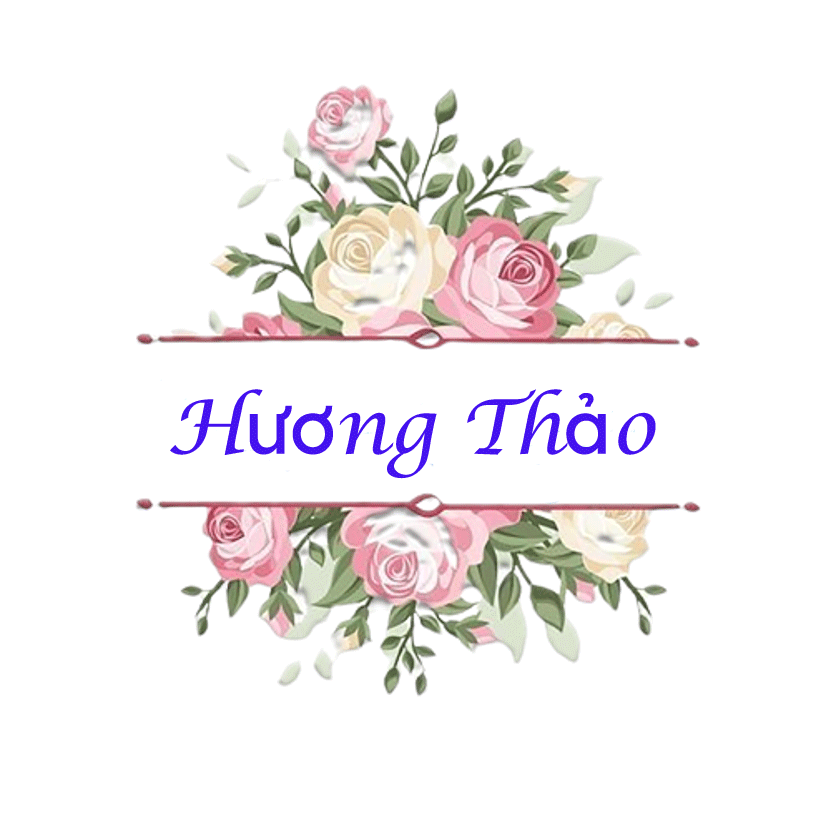 Sắp xếp tranh theo trình tự câu chuyện
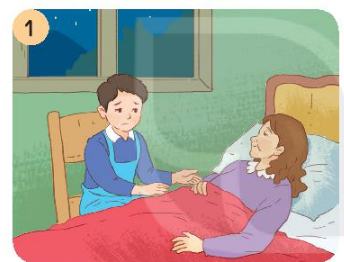 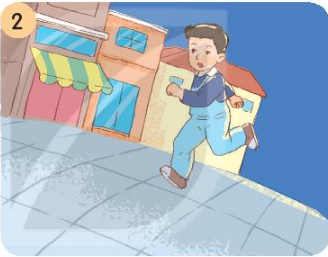 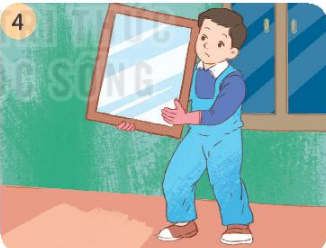 3. Quan sát tranh và trả lời câu hỏi:
Ông đang đánh cờ.
Bà dang xem tivi.
Bố mẹ đang dọn nhà.
Bé đang học bài.
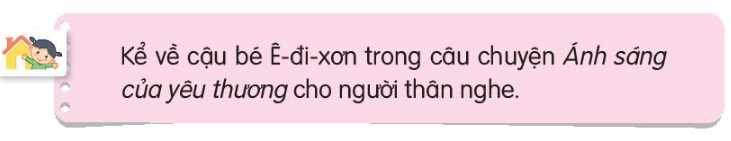 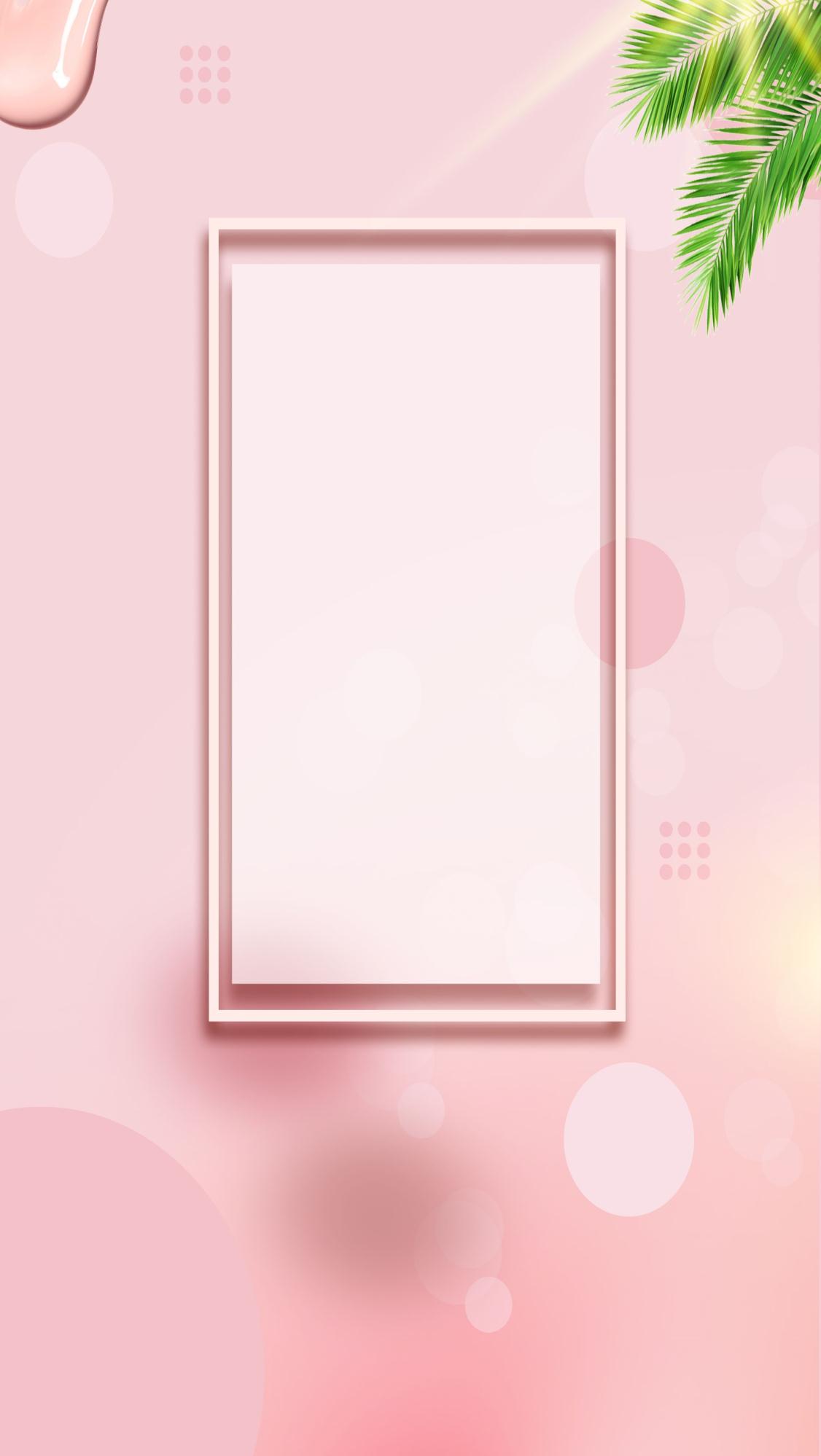 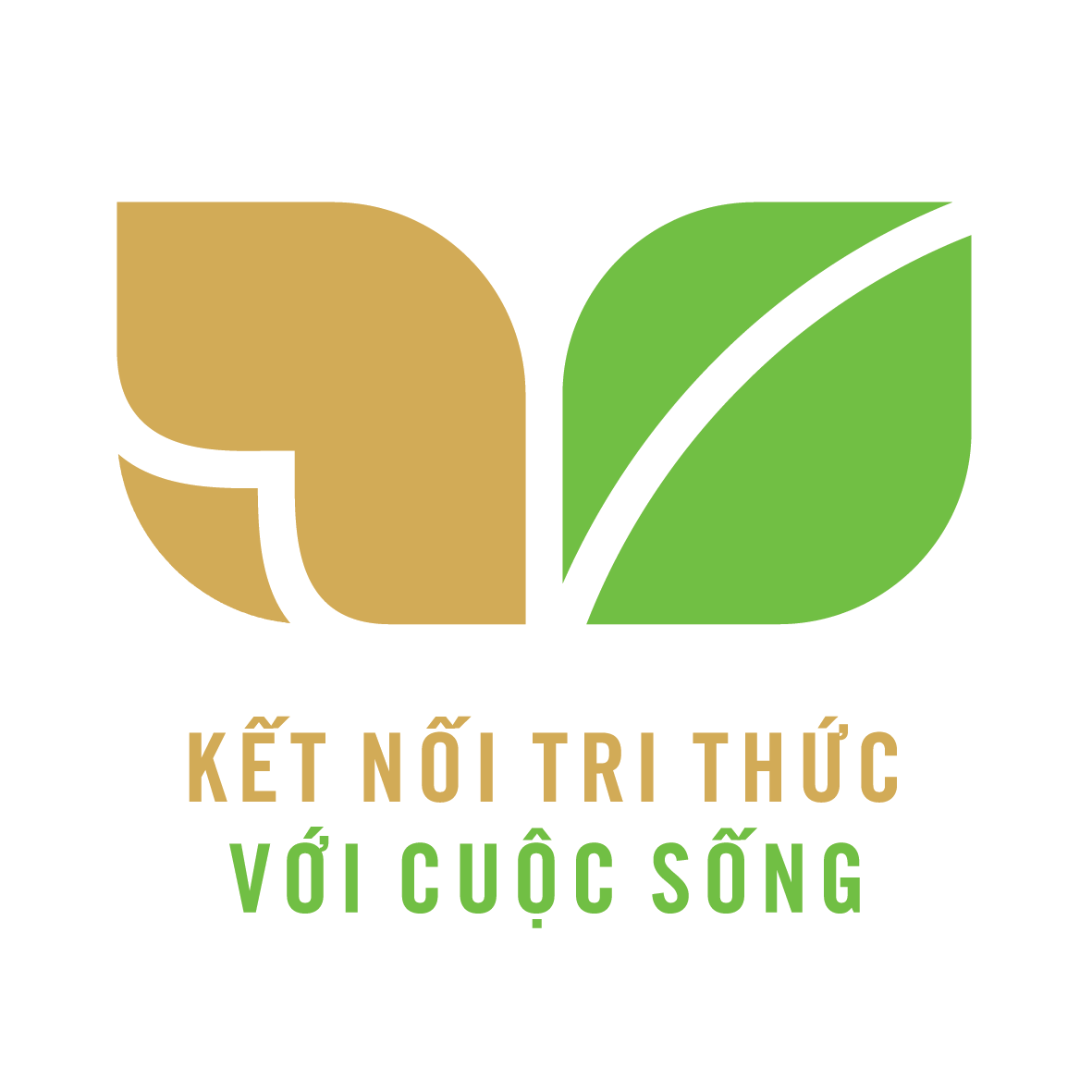 CỦNG CỐ BÀI HỌC
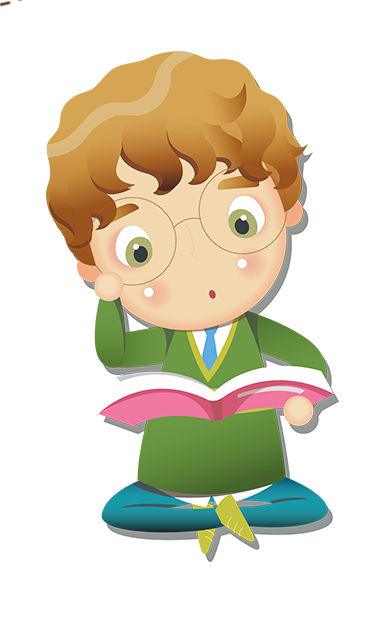 Liên hệ giáo án:
FB: Hương Thảo
Gmail: tranthao121006@gmail.com
[Speaker Notes: Bài giảng thiết kế bởi: Hương Thảo - tranthao121006@gmail.com]